Qari mit-Tieni Ktieb 
ta’ Samwel
2 Sam 15, 13-14.30; 16, 5-13a
F’dak iż-żmien, marru jgħarrfu lil David u jgħidulu:
“Il-qalb tal-Iżraelin daret għal wara Absalom”. 
U David qal lill-qaddejja kollha tiegħu li kienu miegħu Ġerusalemm:
“Qumu, ħa naħarbu, għax m’hemmx ħelsien għalina minn quddiem Absalom. Fittxu għaġġlu, li ma jgħaġġilx aktar minna u
jilħaqna u jġib il-ħsara fuqna, u jaħbat għall-belt u jgħaddiha minn xifer 
ix-xabla”.
David tala’ l-għolja 
taż-żebbuġ, tiela’ u jibki, b’rasu mgħottija u miexi ħafi. U baqgħu telgħin u jibku, il-poplu kollu li kien
miegħu, kulħadd b’rasu mgħottija.
U s-sultan David wasal sa Baħurim. U joħroġ minn hemm raġel mit-tribù
tal-familja ta’ Sawl, li kien jismu Simgħi bin Gera, miexi u jisħet, u jwaddab iż-żrar għal David u 
għall-qaddejja kollha
tas-sultan David u l-kotra kollha; imma l-kotra kollha u l-qalbenin kienu madwaru fuq ix-xellug u fuq il-lemin.
U dan beda jgħid Simgħi hu u jisħet: 
“Itlaq ’l hemm! Itlaq ’l hemm, ja bniedem imċappas bid-demm,
bniedem mill-agħar! Ħa jreġġa’ fuqek il-Mulej 
id-demm kollu ta’ dar Sawl, li dħalt issaltan floku, u jagħti l-Mulej is-saltna lil
ibnek Absalom. Arak issa fl-għali tiegħek, għax int bniedem kollok dmija”.
U Abisaj bin Seruja qal 
lis-sultan:
“Għala dan il-kelb mejjet qiegħed jisħet lil sidi 
s-sultan? Ħa mmur u naqtagħlu rasu barra!”. 
U s-sultan wieġeb:
“Għala dan il-kelb mejjet qiegħed jisħet lil sidi s-sultan? Ħa mmur u naqtagħlu rasu barra!”. 
U s-sultan wieġeb:
“X’hemm bejni u bejnkom, ulied Seruja? Jekk qiegħed jisħet, qiegħed jisħet għax ordnalu l-Mulej:
‘Isħet lil David!’. U min jista’ jgħidlu: ‘Għax qiegħed tagħmel hekk?’ ”.
U David qal lil Abisaj u 
lill-qaddejja tiegħu kollha:
“Araw, ibni li ħareġ 
mill-ġewwieni tiegħi, qiegħed ifittixli ħajti; kemm aktar issa, wieħed minn ulied Benjamin.
Ħalluh jisħet, għax hekk ordnalu l-Mulej. Għandu mnejn il-Mulej jixħet għajnejh fuq l-hemm tiegħi
u jroddli l-ġid flok is-saħta tal-lum”.
U David u l-qaddejja tiegħu baqgħu sejrin għal triqthom.
Il-Kelma tal-Mulej
R:/ Irroddu ħajr lil Alla
Salm Responsorjali
R:/ Ma nibżax minn poplu sħiħ li jinġema’ madwari kontrija
Kemm kotru, Mulej, 
l-għedewwa tiegħi!
Ħafna huma dawk li qamu għalija;
[Speaker Notes: U ti]
ħafna huma dawk li jgħidu fuqi:
“M’hemmx salvazzjoni għalih f’Alla!”
[Speaker Notes: U ti]
R:/ Ma nibżax minn poplu sħiħ li jinġema’ madwari kontrija
Imm’int, Mulej, tarka madwari,
inti l-ġieħ tiegħi, int terfagħli rasi.
[Speaker Notes: U ti]
Jien b’leħen għoli l-Mulej insejjaħ;
hu jweġibni mill-għolja mqaddsa tiegħu.
[Speaker Notes: U ti]
R:/ Ma nibżax minn poplu sħiħ li jinġema’ madwari kontrija
Immur nimtedd u norqod,
u nqum, għax il-Mulej iżommni.
[Speaker Notes: U ti]
Ma nibżax minn poplu sħiħ
li jinġema’ madwari kontrija.
[Speaker Notes: U ti]
R:/ Ma nibżax minn poplu sħiħ li jinġema’ madwari kontrija
Hallelujah, Hallelujah
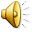 Profeta kbir qam fostna,
u Alla żar il-poplu tiegħu.
Hallelujah, Hallelujah
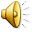 Qari mill-Evanġelju skont  
San Mark
Mk 5, 1-20
R:/ Glorja lilek Mulej
F’dak iż-żmien, Ġesù u 
d-dixxipli tiegħu 1waslu 
x-xatt l-ieħor tal-baħar u ġew fil-pajjiż tal-Gerasin. Kif niżel mid-dgħajsa,
resaq fuqu wieħed, li ħareġ mill-oqbra, li kien maħkum minn spirtu ħażin. Dan kien jgħammar fl-oqbra, u ħadd ma kien jista’ jżommu
marbut, anqas b’katina, għax bosta drabi laħqu rabtuh bix-xkiel u 
bil-ktajjen u hu kien jaqsam il-ktajjen u jkisser ix-xkiel,
u ħadd ma kellu l-ħila jżommu. Lejl u nhar kien 
il-ħin kollu joqgħod qalb 
l-oqbra jew fuq il-muntanji,
jixher u jqatta’ ġismu 
biż-żrar.
Kif lemaħ lil Ġesù 
mill-bogħod ġera lejh, inxteħet fl-art quddiemu,
u għajjat b’leħen qawwi u qallu:
“Aħna x’għandna x’naqsmu Ġesù, Bin Alla 
l-Għoli? Aħlifli fuq Alla li ma taħqarnix!” 
Għax kien qallu:
“Oħroġ, ja spirtu ħażin, minn dan il-bniedem!”. 
Imbagħad staqsieh: 
“X’jismek?” 
Wieġbu:
“Leġjun jisimni għax aħna ħafna”. 
U beda jitolbu bil-ħerqa biex ma jkeċċihomx barra mill-pajjiż.
Mela kien hemm merħla kbira ta’ qżieqeż tirgħa 
mal-ġenb tal-għolja, u 
l-ispirti talbuh ħafna u qalulu:
“Ibgħatna lejn il-qżieqeż ħa nidħlu fihom”. 
U ħalliehom imorru. 
L-ispirti ħżiena ħarġu, u daħlu fil-qżieqeż;
u l-merħla, li kienet ta’ madwar elfejn ras, inxteħtet għal ġol-baħar mill-għoli tax-xaqliba u għerqet 
fil-baħar.
Ir-rgħajja tagħhom ħarbu u marru jxerrdu l-aħbar 
mal-belt u l-irziezet, u 
n-nies ġiet tara x’ġara. Ġew ħdejn Ġesù, u lil dak li
qabel kien maħkum 
mix-xitan u li kellu l-leġjun ġo fih rawh bilqiegħda, liebes u moħħu f’sikktu, u baqgħu miblugħin bil-biża’.
In-nies li raw il-ġrajja qalulhom x’kien għadda minn għala l-imxajtan u 
l-qżieqeż. Imbagħad bdew jitolbuh ħafna lil Ġesù biex
iwarrab minn pajjiżhom.
Kif kien tiela’ fuq 
id-dgħajsa, dak li qabel kien maħkum mix-xitan beda jitolbu ħafna biex iħallih
jibqa’ miegħu. Iżda hu ma ħalliehx, u qallu:
“Mur inġabar id-dar ma’ niesek, u għidilhom kulma għamel miegħek il-Mulej, u kif ħenn għalik”.
Dak telaq, u beda jxandar fid-Dekapoli kemm kien għamel miegħu Ġesù. U kulħadd stagħġeb.
Il-Kelma tal-Mulej
R:/ Tifħir lilek Kristu